Colegio Aurora de Chile
    Educación Musical
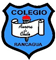 Semana 6
Profesor: Felipe Pérez Parra 
Consultas: musicaauroradechile@gmail.com
¡Iniciemos!
Observa la imagen y responde oralmente 
(sociabiliza con alguien de tu familia):

¿ Que observas en la imagen?
¿Qué semejanza notas entre la imagen y la asignatura?
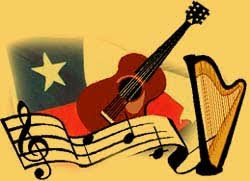 Objetivo
Contenido escrito en el cuaderno
Conocer y clasificar instrumentos musicales de la zona central de Chile, por medio de material audiovisual y actividades.
Ruta de aprendizaje
¿ música tradicional chilena?
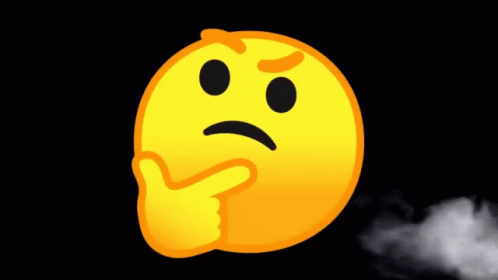 Es una manifestación cultural arraigada en todo Chile, pero sus estilos son propios de cada zona del país: norte, centro, sur e isla de pascua.
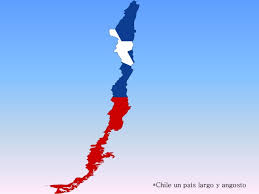 Recordar
Conozcamos instrumentos tradicionales de la zona centro de Chile
https://www.youtube.com/watch?v=Cp62YVwhJ4c
No olvides usar audífonos
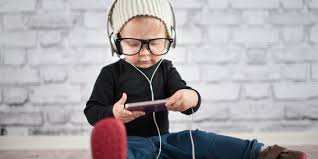 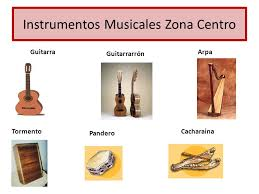 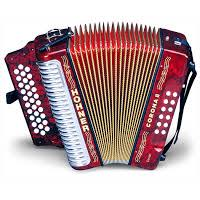 Dibuja 3 instrumentos tradicionales de la zona centro de Chile
Tamaño adecuado a la hoja
Contenido escrito en el cuaderno
Actividad auditiva N°1:
Contenido escrito en el cuaderno (solo cuadro)
Escucha la siguiente canción, elabora un listado de instrumentos musicales presentes y clasifícalos (cuerda, viento o percusión). 
https://www.youtube.com/watch?v=xJDUH1s09bE
Actividad auditiva N°2:
Contenido escrito en el cuaderno (solo cuadro)
Escucha la siguiente canción, elabora un listado de instrumentos musicales presentes y clasifícalos (cuerda, viento o percusión). 
https://www.youtube.com/watch?v=MxBH9KKGWOY
Evaluemos lo aprendido ( solo comenta con alguien de tu familia)
Reconoce al menos 4 instrumentos tradicionales del norte de Chile (cuidado que hay algunas trampas)
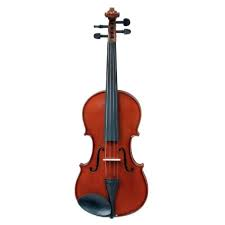 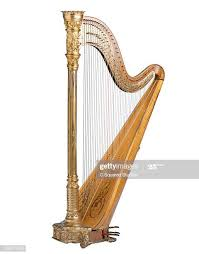 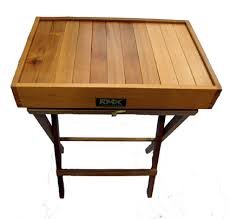 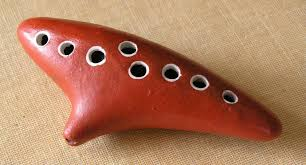 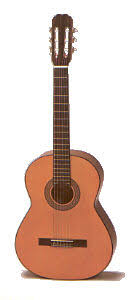 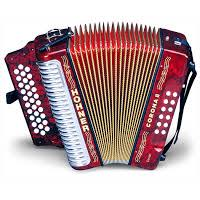 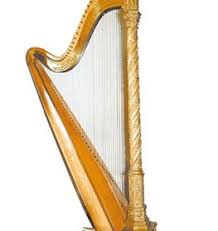 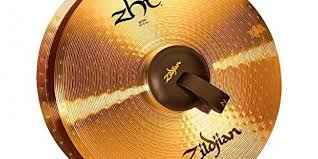 CONSULTAS:
No olvides que cualquier consulta de la asignatura será respondida a la brevedad en el correo 


musicaauroradechile@gmail.com